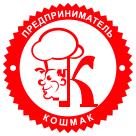 КОШМАК
С заботой о качестве!
Коротко о нас
Наше производство
находится в Алтайском крае.
Наши наиболее продаваемые SKU – это вареники!
За последний год мы продали в РФ более 1200 тонн
96
Мы на рынке с 1996 г.
10
10-летний успешный опыт производства СТМ для крупнейшей компании ОАО ТД «Русский Холод»
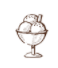 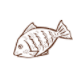 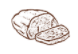 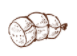 Мы производим
1
5
9
Рыбная продукция
Вяленая, соленая копченая
Вареники
Пельмени
2
6
10
Блины
Пресервы
Хе
Рубленные
полуфабрикаты
3
7
11
Салаты
Полуфабрикаты в тесте
4
8
12
Тесто
Закуски
и мн. другое
Наиболее продаваемые SKU
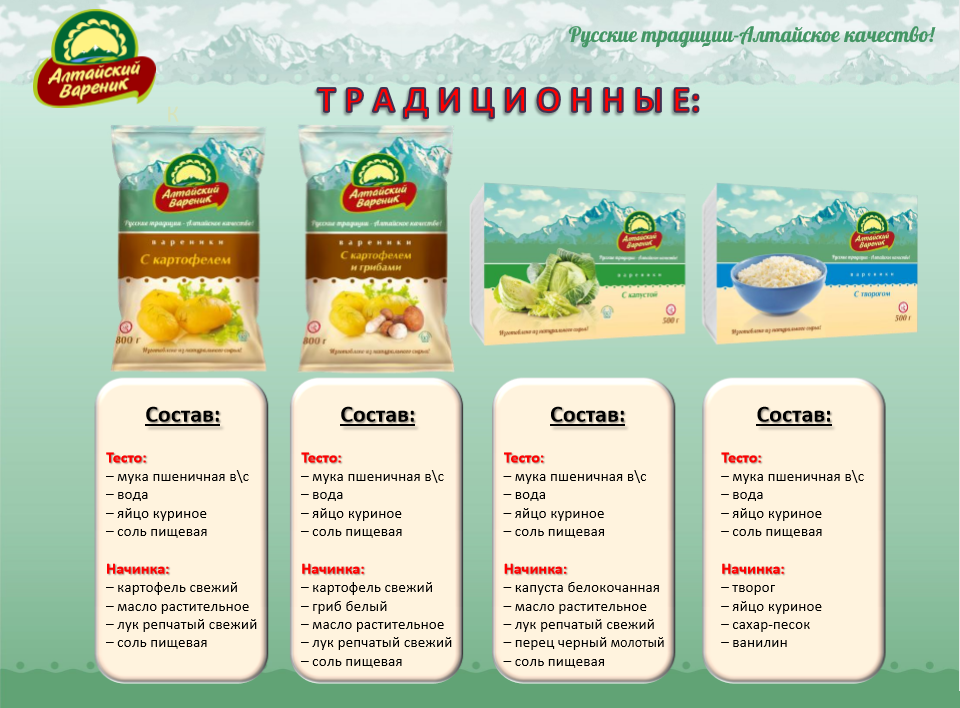 Условия хранения и срок годности: при температуре минус 18°С - 6 месяцев.
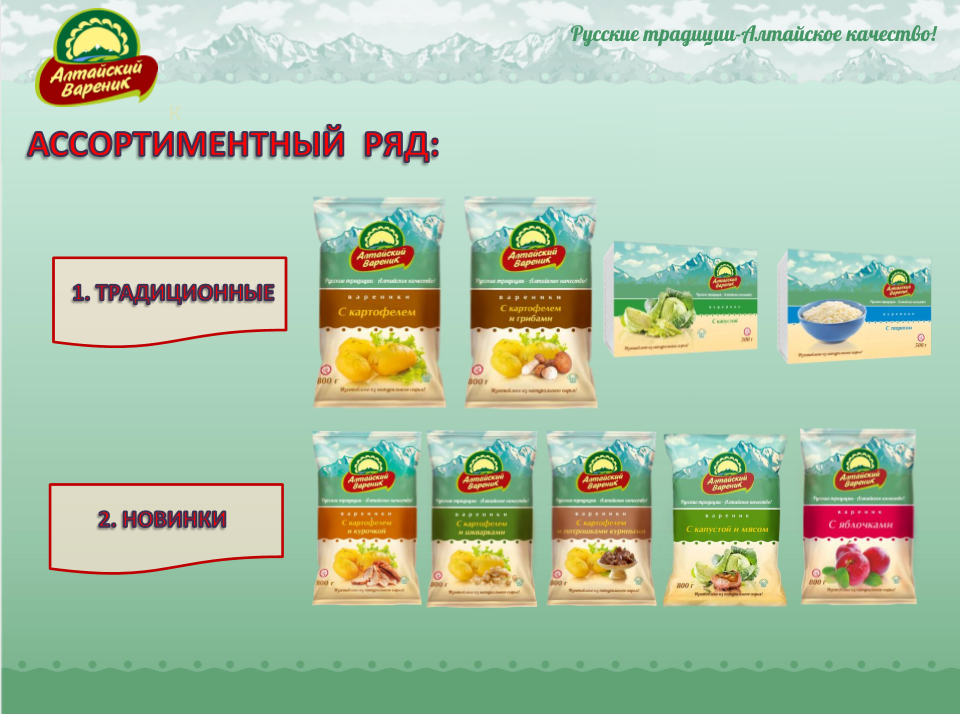 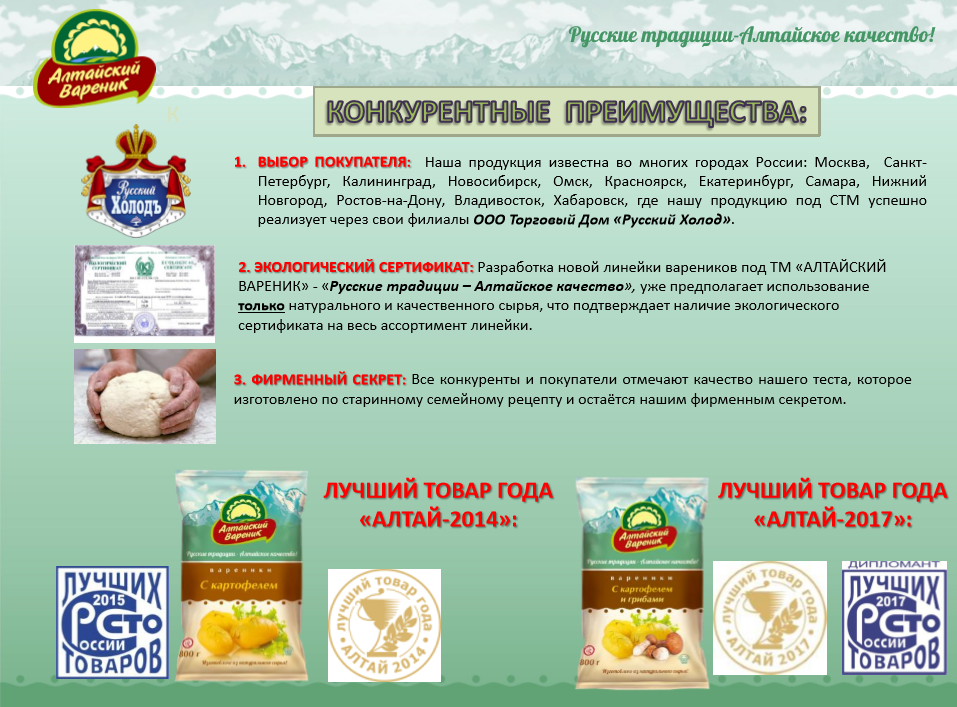 Логистика
Готовы поставлять на РЦ
Работаем через дистрибьюторов
Минимальный квант поставки:

Минимальный квант поставки  SKU 
на РЦ 
- 1 паллет (90 кор. = 432 кг) 

Минимальная поставка                                на РЦ (сборная) 
– 12 паллет  (1080кор.=5184кг)
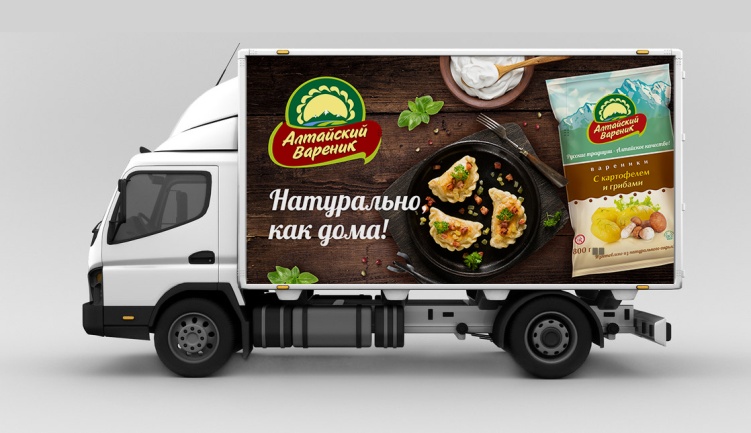 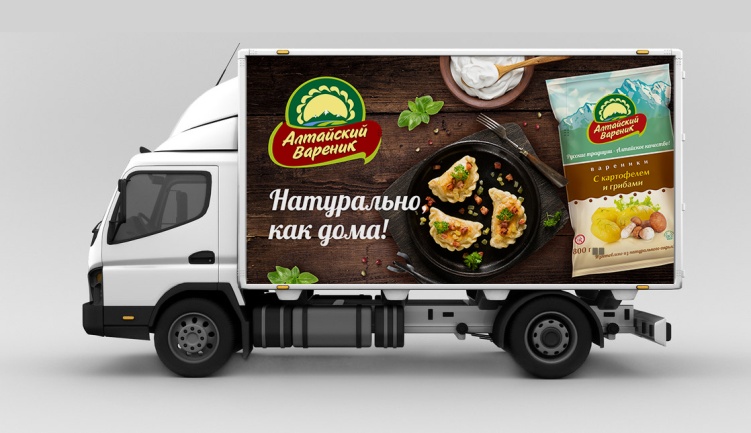 Цена
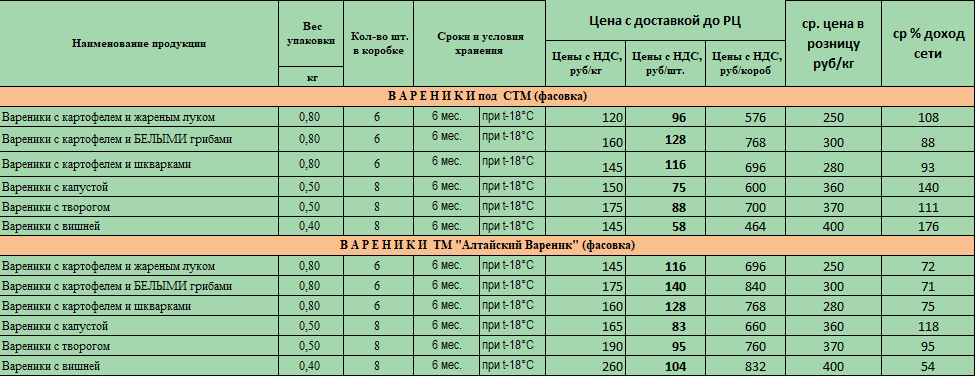 Отдел продаж в г. Москва:
Россия, Московская область пгт. Томилино 4-й км Егорьевского шоссе д.2тел/факс: +7(848)2612585
e-mail: vt63@inbox.ru
[Speaker Notes: тел/факс: +7(848)2612585]
Наши контакты
Юридический адрес:Россия, 658240. Алтайский край, Рубцовский район, с.Безрукавка, ул.Арнольда, 40.
 
Почтовый адрес:658225 Алтайский край, г. Рубцовск, ул. Жуковского, 12.тел/факс: (385-57) 4-98-19, 4-99-34, 6-50-43.e-mail: koschmak.t@yandex.ru
 
Отдел продаж в г. Москва:
Россия, Московская область пгт. Томилино 4-й км Егорьевского шоссе д.2тел/факс: +7(848)2612585
e-mail: vt63@inbox.ru